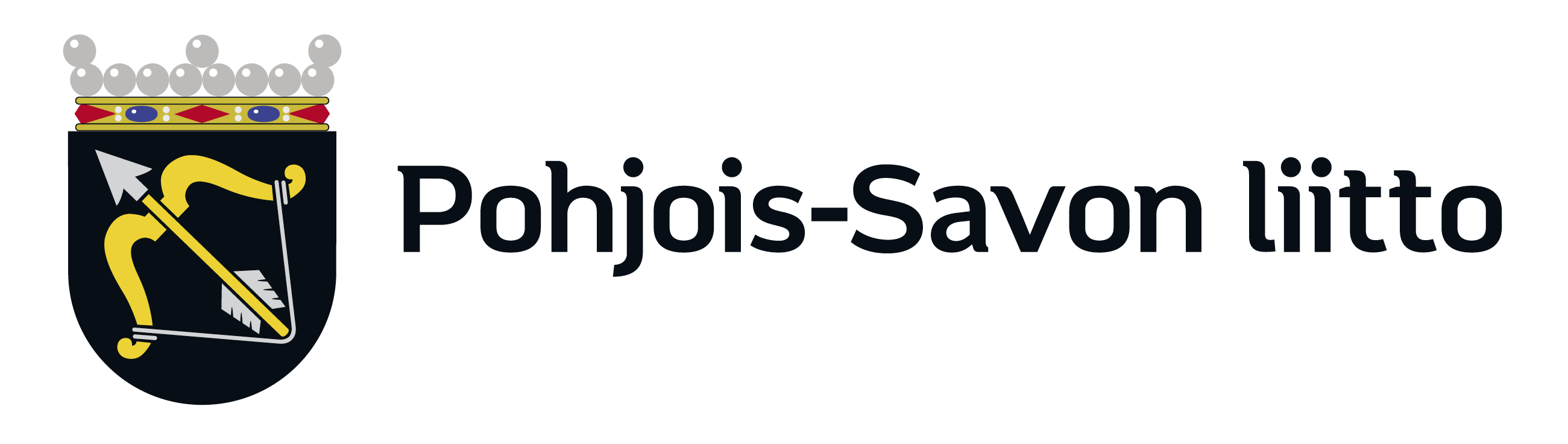 Pohjois-Savon matkailusta
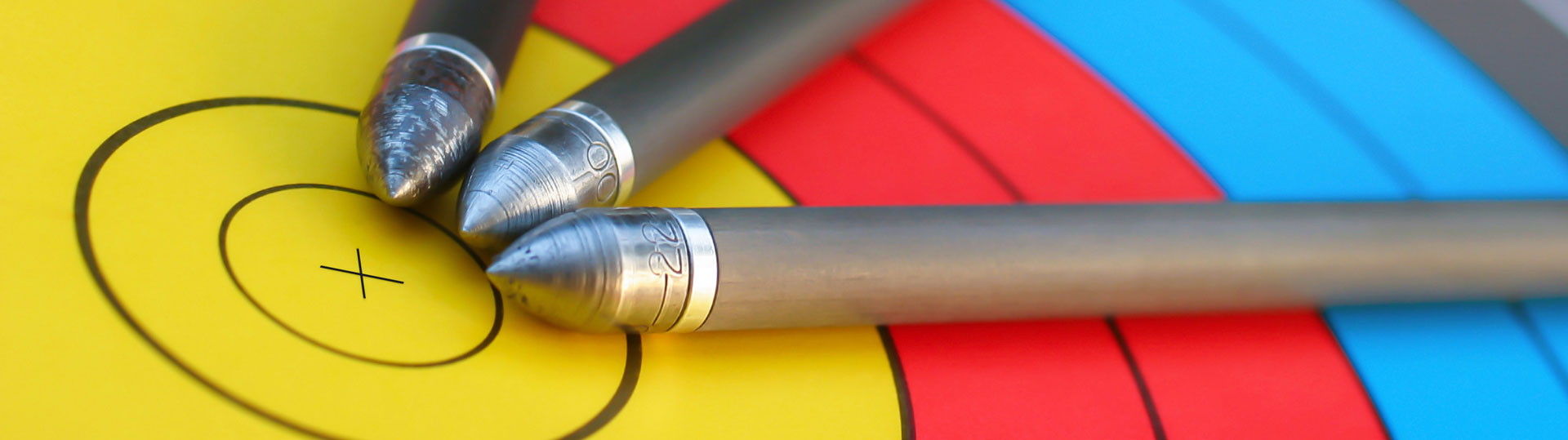 Lähde: Tilastokeskus 14.5.2024
Yöpymisten määrä Pohjois-Savon majoitusliikkeissä v. 1995–2023
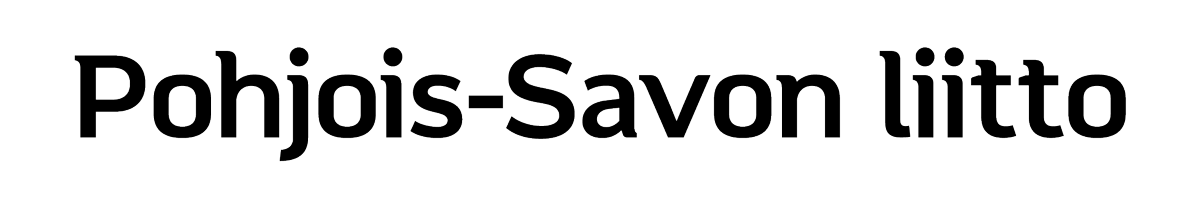 Lähde: Tilastokeskus. Sisältää kaikki majoitusliikkeet, joissa on vähintään 20 vuodepaikkaa tai sähköpistokkeella varustettua matkailuvaunupaikkaa.
Yöpymisten lukumäärä maakunnittain v. 2010–2023
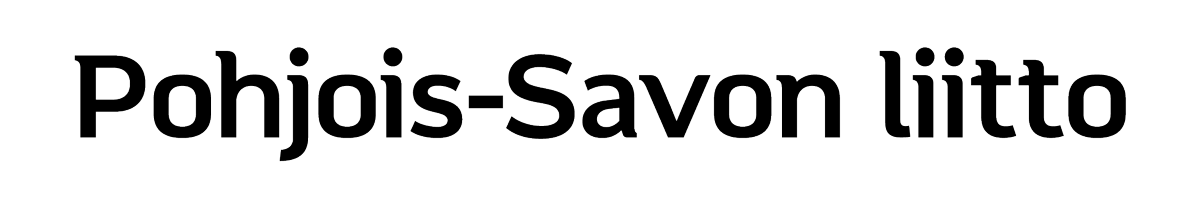 Lähde: Tilastokeskus. Sisältää kaikki majoitusliikkeet, joissa on vähintään 20 vuodepaikkaa tai sähköpistokkeella varustettua matkailuvaunupaikkaa.
Yöpymisten määrän muutos (%) edellisestä vuodesta v. 2010–2023
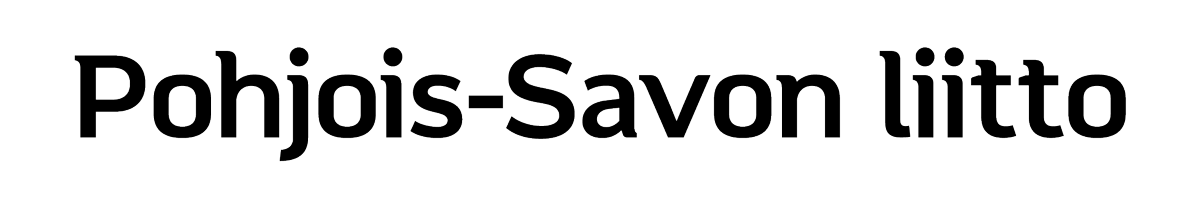 Lähde: Tilastokeskus. Sisältää kaikki majoitusliikkeet, joissa on vähintään 20 vuodepaikkaa tai sähköpistokkeella varustettua matkailuvaunupaikkaa.
Yöpymisten määrän muutos (%) edellisestä vuodesta v. 2022 ja 2023
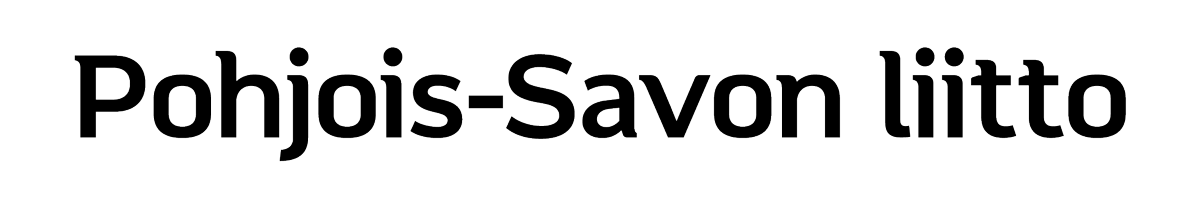 Lähde: Tilastokeskus. Sisältää kaikki majoitusliikkeet, joissa on vähintään 20 vuodepaikkaa tai sähköpistokkeella varustettua matkailuvaunupaikkaa.
Ulkomaiset yöpymisvuorokaudet Pohjois-Savon majoitusliikkeissä matkailijan asuinmaan mukaan v. 1995–2023
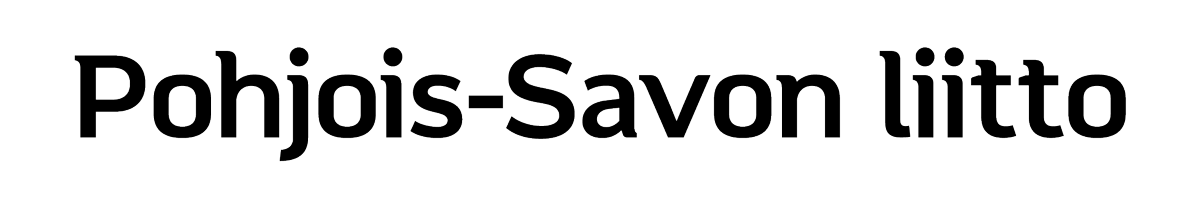 Lähde: Tilastokeskus. Sisältää kaikki majoitusliikkeet, joissa on vähintään 20 vuodepaikkaa tai sähköpistokkeella varustettua matkailuvaunupaikkaa. Tarkasteluun on valittu vuoden 2023 yöpymisten lukumäärän perusteella neljä suurinta ryhmää (Saksa, Italia, Viro, Sveitsi) sekä vuosien 1995–2023 yöpymisten yhteismäärän perusteella neljä suurinta ryhmää (Venäjä, Saksa, Viro, Ruotsi)
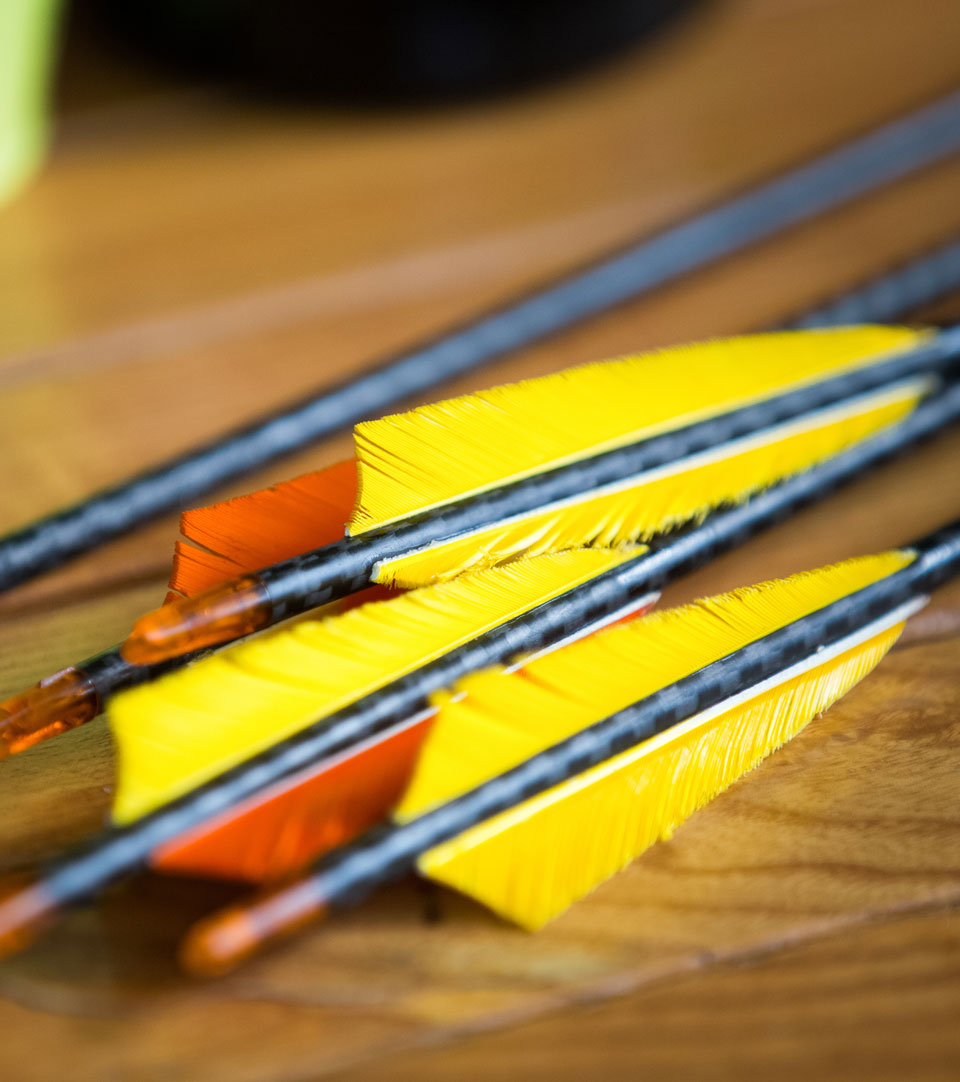 Yöpymisvuorokaudet Pohjois-Savon majoitusliikkeissä matkailijan asuinmaan mukaan v. 1995–2023
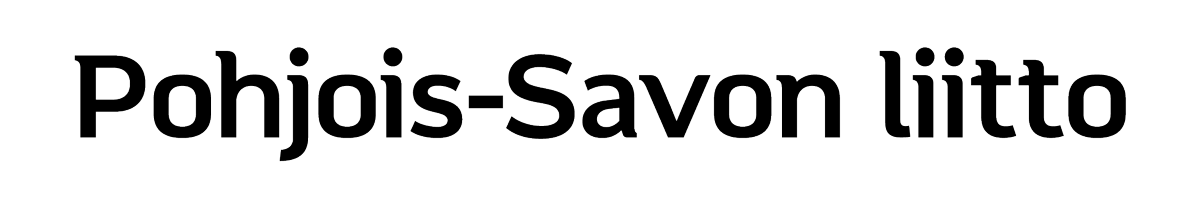 Lähde: Tilastokeskus. Sisältää kaikki majoitusliikkeet, joissa on vähintään 20 vuodepaikkaa tai sähköpistokkeella varustettua matkailuvaunupaikkaa. Tarkasteluun on valittu vuoden 2023 yöpymisten lukumäärän perusteella neljä suurinta ryhmää (Saksa, Italia, Viro, Sveitsi) sekä vuosien 1995–2023 yöpymisten yhteismäärän perusteella neljä suurinta ryhmää (Venäjä, Saksa, Viro, Ruotsi)
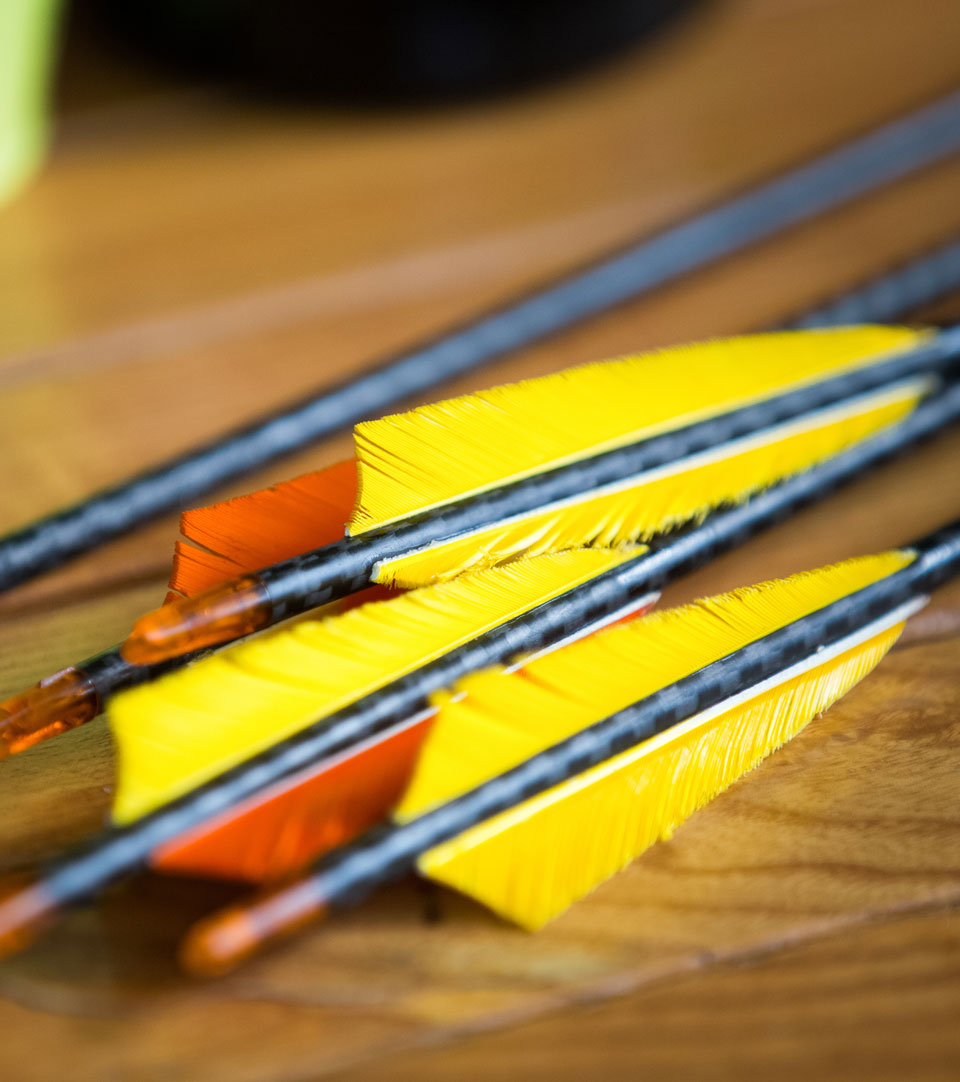 Yöpymisten määrän muutos (%) edellisestä vuodesta Pohjois-Savossa v. 1996–2023 matkailijan asuinmaan mukaan
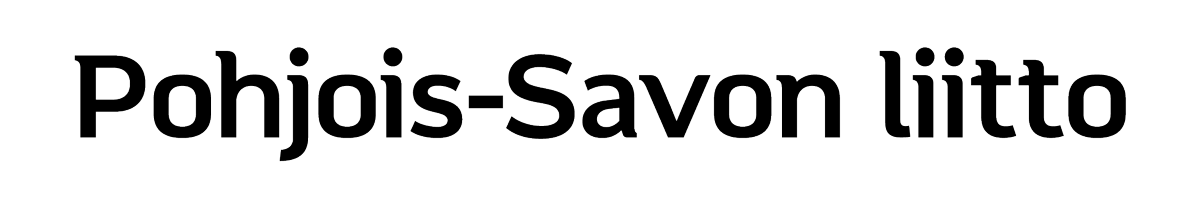 Lähde: Tilastokeskus. Sisältää kaikki majoitusliikkeet, joissa on vähintään 20 vuodepaikkaa tai sähköpistokkeella varustettua matkailuvaunupaikkaa. Tarkasteluun on valittu vuoden 2023 yöpymisten lukumäärän perusteella neljä suurinta ryhmää (Saksa, Italia, Viro, Sveitsi) sekä vuosien 1995–2023 yöpymisten yhteismäärän perusteella neljä suurinta ryhmää (Venäjä, Saksa, Viro, Ruotsi)
Yöpymisten lukumäärä Pohjois-Savon majoitusliikkeissä kuukausittain v. 2020–2023
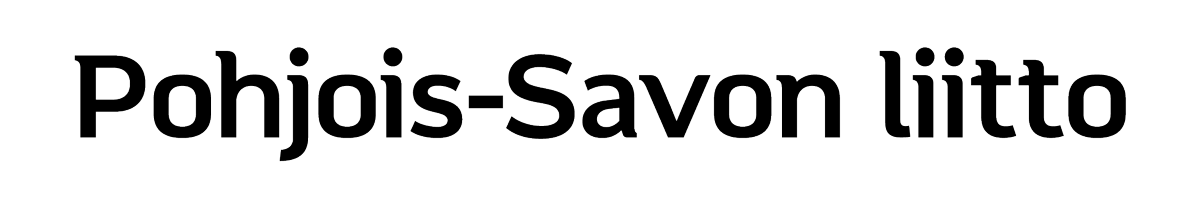 Lähde: Tilastokeskus. Sisältää kaikki majoitusliikkeet, joissa on vähintään 20 vuodepaikkaa tai sähköpistokkeella varustettua matkailuvaunupaikkaa.
Kotimaisten matkailijoiden yöpymiset Pohjois-Savon majoitusliikkeissä kuukausittain v. 2020–2023
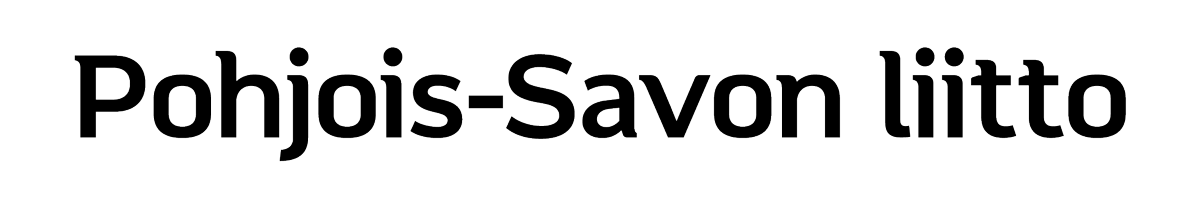 Lähde: Tilastokeskus. Sisältää kaikki majoitusliikkeet, joissa on vähintään 20 vuodepaikkaa tai sähköpistokkeella varustettua matkailuvaunupaikkaa.
Ulkomaisten matkailijoiden yöpymiset Pohjois-Savon majoitusliikkeissä kuukausittain v. 2020–2023
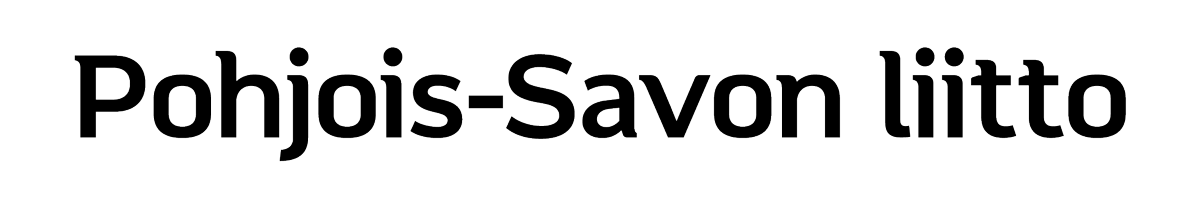 Lähde: Tilastokeskus. Sisältää kaikki majoitusliikkeet, joissa on vähintään 20 vuodepaikkaa tai sähköpistokkeella varustettua matkailuvaunupaikkaa.
Matkailijoiden viipymä (vrk) sekä yöpyjien osuus (%) Pohjois-Savossa
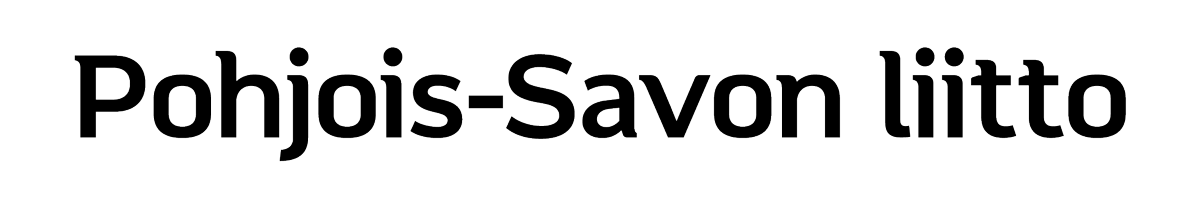 Lähde: Tilastokeskus. Sisältää kaikki majoitusliikkeet, joissa on vähintään 20 vuodepaikkaa tai sähköpistokkeella varustettua matkailuvaunupaikkaa. Viipymä (vuorokautta) = yöpymisten lukumäärä/saapuneet matkailijat.
Majoitusliikkeiden kapasiteetti
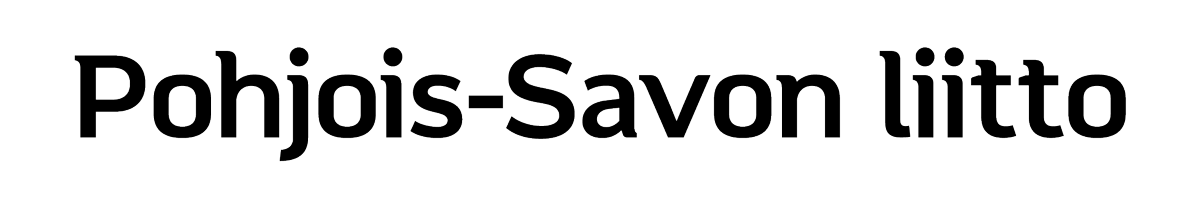 Lähde: Tilastokeskus. Sisältää kaikki majoitusliikkeet, joissa on vähintään 20 vuodepaikkaa tai sähköpistokkeella varustettua matkailuvaunupaikkaa.